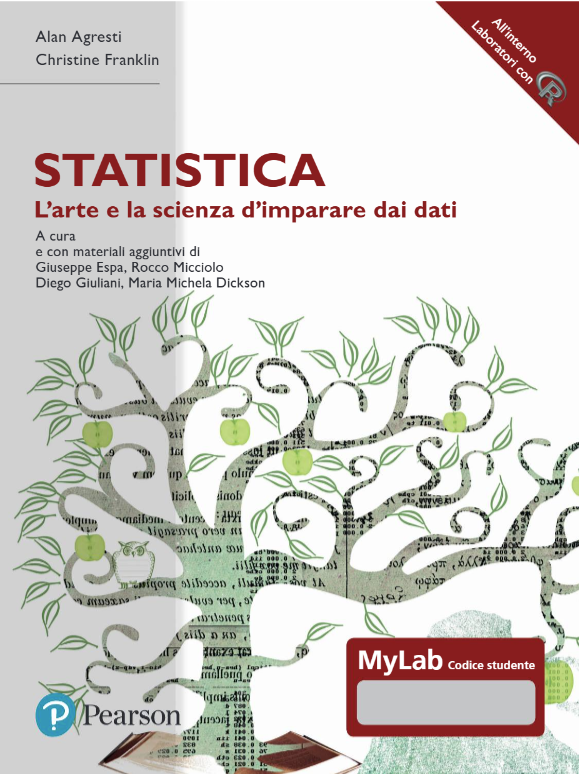 Chapter 7Sampling Distributions
Section 7.3
The Binomial Distribution Is a Sampling Distribution
Copyright © 2013, 2009, and 2007, Pearson Education, Inc.
Mean and Standard Deviation of Sampling Distribution of a Proportion
Mean and Standard Deviation of Sampling Distribution of a Proportion
Scaling:     X                                       X*1/n
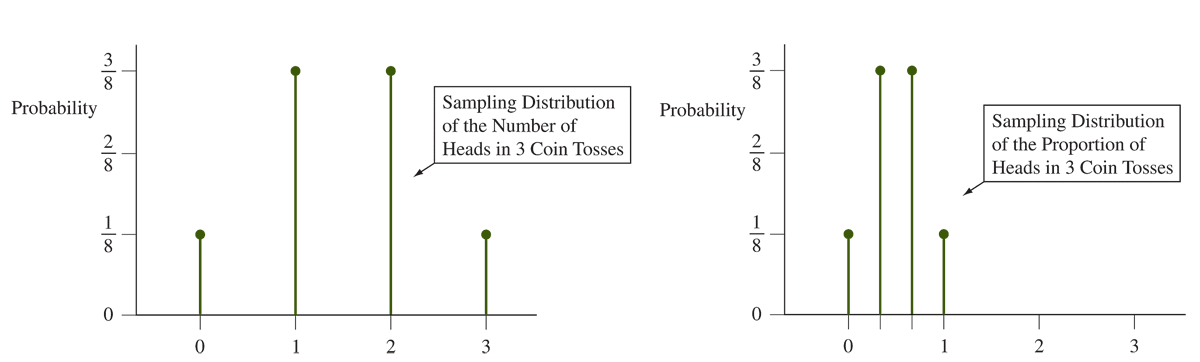 Figure 7.11 The Sampling Distribution of the Sample Proportion Is Less Spread Out Than the Sampling Distribution of the Number of Successes.